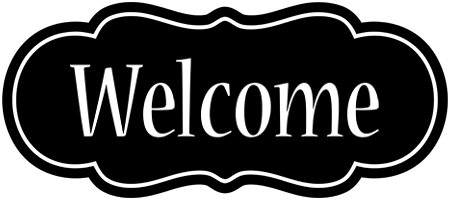 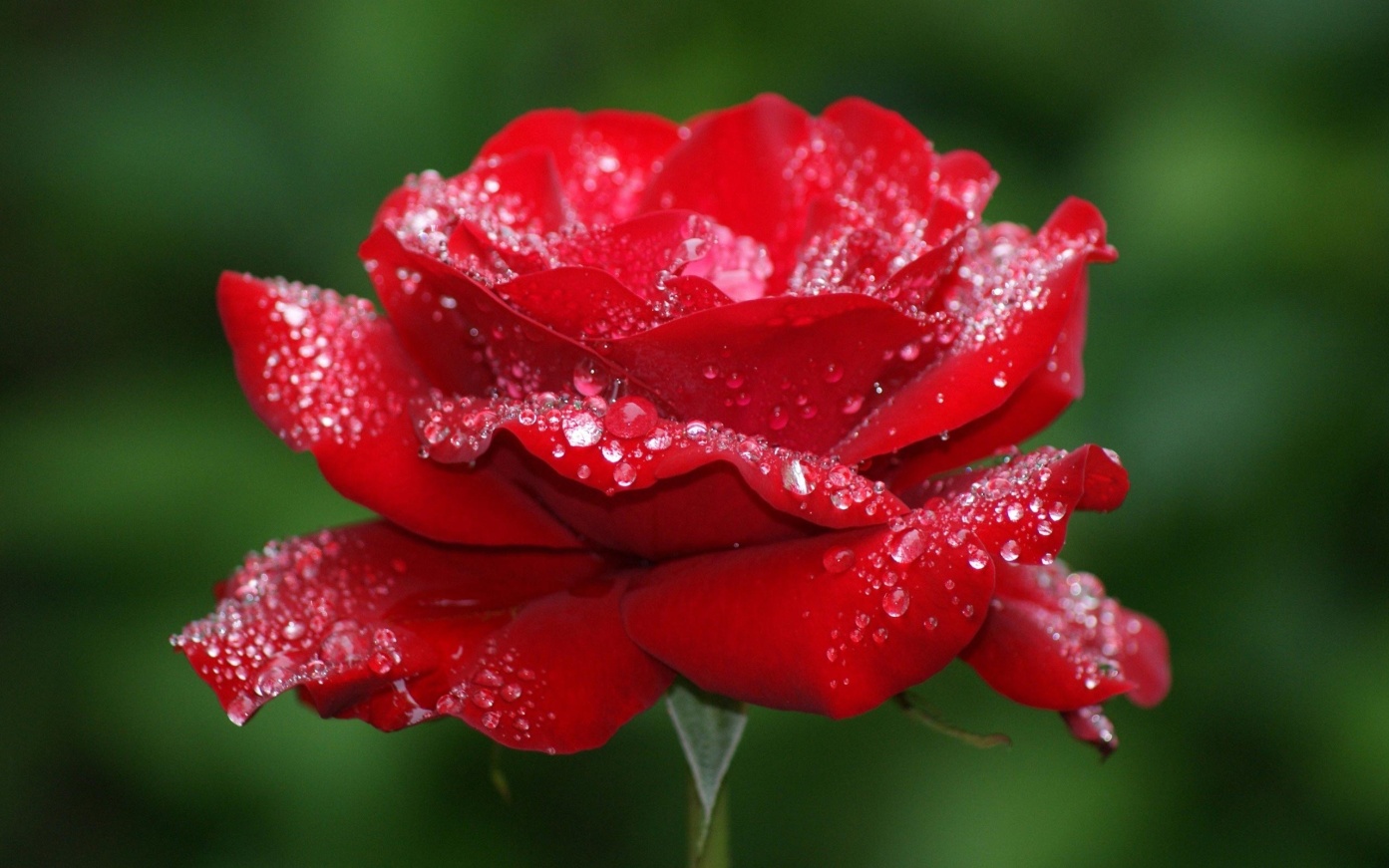 Edited by:Sadhan Kumar HaldarAssistant TeacherSundarpur Govt. Primary SchoolMoheshpur,Jhenaidah
Class:TwoSubject:English
Colours song video
Lesson Whole:Unit 5Lesson 4:Colours (4)Look,listen and say.(Red,Green and Blue)
Learning Outcomes:1.Ss will be able to listen attentively.2.Ss will be able to say the name of colours.3.Ss will be able to match words with colours.
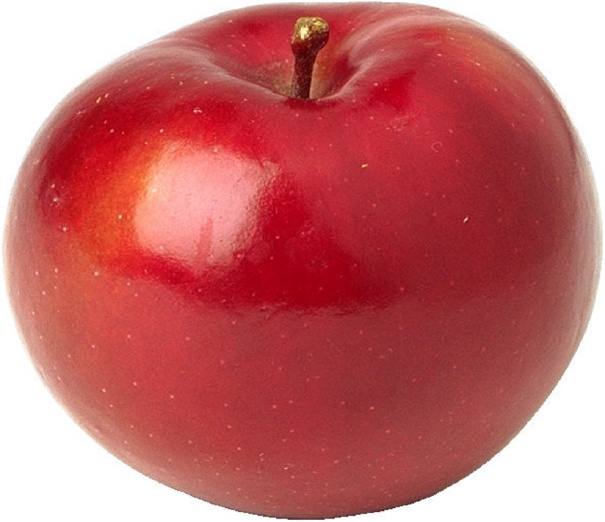 Red,red,red
The apple is red.
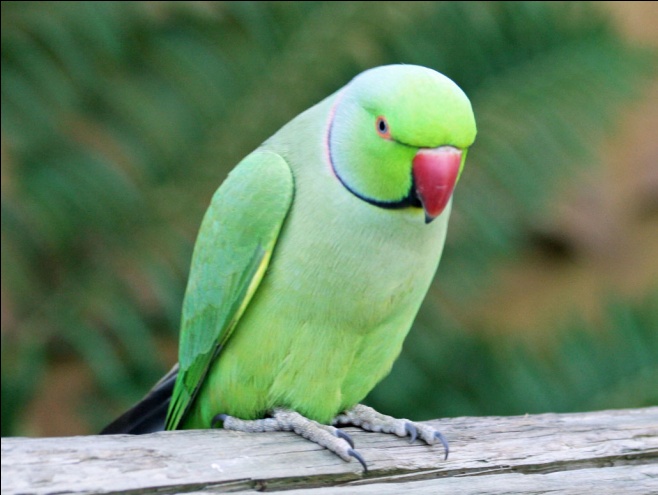 Green,green,green
The parrot is green.
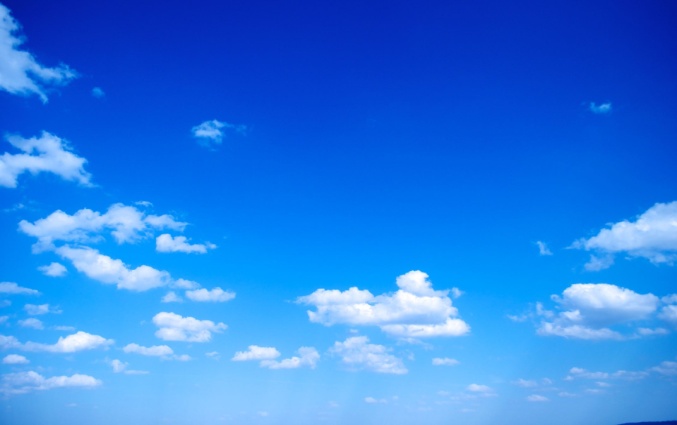 Blue,blue,blue
The sky is blue.
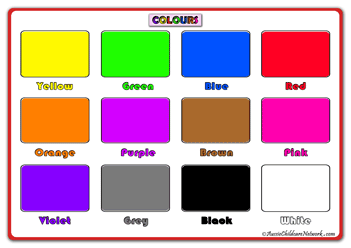 I will ask Ss to find out Red,Blue and Green colour by using real materials such as colour paper.
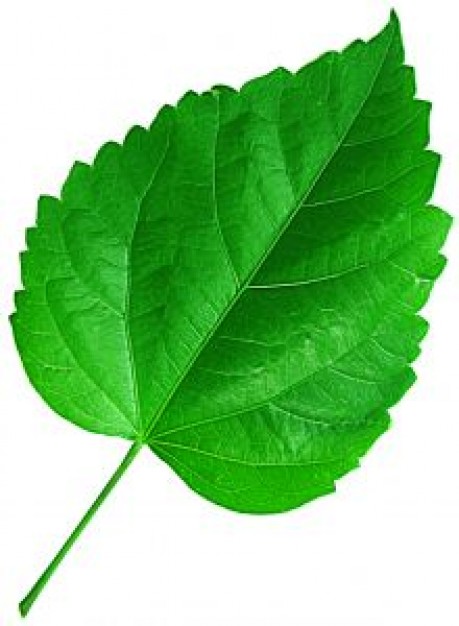 Red
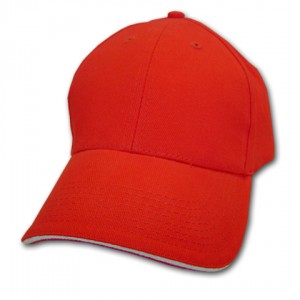 Blue
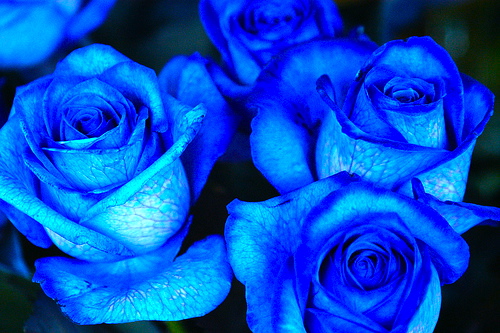 Green
Goodbye
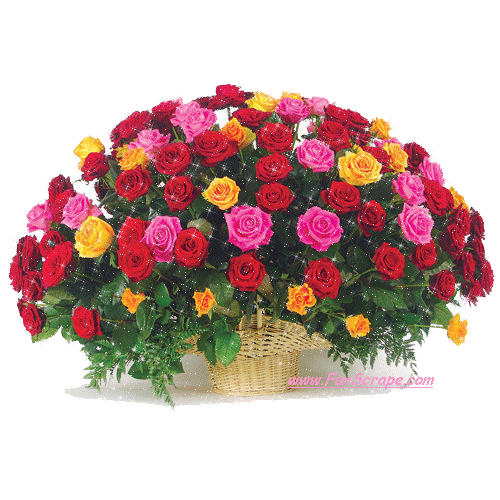